Objetivos de la unidad
La lección La delegación de autoridad y gestión por objetivos le presenta el proceso de delegación de autoridad, las autoridades de implementación, la gestión por objetivos y los planes y acuerdos de preparación.
Al final de esta unidad, los estudiantes podrán:
Describir el proceso de delegación de autoridad. 
Describir el alcance de la autoridad.
Definir la gestión por objetivos. 
Explicar la importancia de los planes y acuerdos de preparación.
1
Proceso de delegación de autoridad
La autoridad es un derecho u obligación de actuar en nombre de un departamento, agencia o jurisdicción. 
En la mayoría de las jurisdicciones, la responsabilidad de la protección de los ciudadanos recae en el principal funcionario electo. Los funcionarios electos tienen la autoridad para tomar decisiones, comprometer recursos, comprometer fondos y ordenar los recursos necesarios para proteger a la población, detener la propagación de daños y proteger el medio ambiente. 
La Autoridad que tiene jurisdicción (AHJ) es la entidad que crea y administra procesos para calificar, certificar y acreditar al personal para puestos relacionados con incidentes. Los AHJ incluyen departamentos y agencias gubernamentales estatales, tribales o federales, comisiones de capacitación, ONG o empresas, así como organizaciones locales como los departamentos de policía, bomberos, salud pública o obras públicas. 
En la industria privada, esta misma responsabilidad y autoridad recae en el director ejecutivo.
2
Alcance de la autoridad
El alcance de autoridad de un Comandante de Incidentes se deriva: 
De las leyes existentes, políticas y procedimientos de la agencia, y / o 
A través de una delegación de autoridad del administrador de la agencia o del funcionario electo.
3
Delegación de autoridad
El proceso de otorgar autoridad para llevar a cabo funciones específicas se llama delegación de autoridad. Delegación de autoridad: 
Otorga autoridad para llevar a cabo funciones específicas. 
Es emitido por el principal funcionario electo, el director ejecutivo o el administrador de la agencia por escrito o verbalmente. 
Permite que el Comandante del incidente asuma el comando 
NO exime a la autoridad otorgante de la responsabilidad final del incidente 
Idealmente, esta autoridad se otorgará por escrito. Ya sea que se otorgue por escrito o verbalmente, las autoridades otorgadas permanecerán con el Comandante del incidente hasta el momento en que se termine el incidente, o se designe un Comandante del incidente de turno de relevo, o el Comandante del incidente sea relevado de sus funciones por una causa justa.
4
Delegación de Autoridad: Cuando No Sea Necesaria
Es posible que no se requiera una delegación de autoridad si el Comandante del Incidente actúa dentro de sus autoridades existentes. 
Es posible que un administrador de emergencias ya tenga la autoridad para desplegar recursos de respuesta a una pequeña inundación repentina. 
Un jefe de bomberos probablemente tiene la autoridad (como parte de la descripción del trabajo) para servir como Comandante del Incidente en un incendio de estructura.
5
Delegación de autoridad: cuando sea necesario
Se necesita una delegación de autoridad: A delegation of authority is needed:
Si el incidente está fuera de la jurisdicción del Comandante de Incidentes
Cuando el alcance del incidente es complejo o más allá de las autoridades existentes 
Si lo exige la ley o los procedimientos
6
Repaso de conocimientos
¿Cuál de las siguientes afirmaciones es VERDADERA?
 
Cada vez que se maneja un incidente mediante ICS, es necesario contar con una delegación de autoridad por escrito. 
El alcance de autoridad del Comandante de Incidentes debe establecerse en las leyes existentes. 
El funcionario otorgante queda relevado de toda responsabilidad del incidente después de delegar autoridad. 
Se necesita una delegación de autoridad cuando el alcance de un incidente es complejo o va más allá de las autoridades existentes.
7
Delegación de Autoridad: Elementos
Cuando se emita, la delegación de autoridad debe incluir:
Autoridades legales y restricciones
Autoridades financieras y restricciones
Requisitos de información 
Problemas demográficos
Implicaciones políticas
Agencias o prioridades jurisdiccionales
Plan para el manejo de información pública
Proceso de comunicaciones
Plan para la evaluación continua de incidentes
La delegación también debe especificar qué condiciones del incidente se lograrán antes de una transferencia de mando o liberación.
8
ACTIVITY: DELEGATING AUTHORITY
Propósito de la actividad: Identificar y reforzar la manera en que el personal del manejo de incidentes puede mantener a los ejecutivos de su agencia involucrados e informados durante un incidente.
Tiempo: 15 minutos
Instrucciones: Trabajando en tu equipo:
Lee el estudio de caso en el manual del estudiante. 
Identificar los pasos que tomarías para mantener a los ejecutivos de la agencia involucrados en este incidente. 
Enumera los pasos en una table.
 
Estudio de caso:
El caso del francotirador del Beltway fue uno de los crímenes más infames en la aplicación reciente de la ley , fomentando miedo en miles de personas. Según el informe posterior a la acción, la comunicación fue claramente el asunto más convincente en el caso del francotirador. Las investigaciones de este tipo tienen éxito o fracasan basadas en la capacidad de los ejecutivos para administrar y comunicar información de manera eficaz y oportuna. Los Comandantes de Incidentes deben balancear las necesidades del incidente con las obligaciones de los ejecutivos locales de responder a sus ciudadanos. Como dice un jefe de policía, "No se puede esperar que los líderes dejen de liderar".
 
Instrucciones del informe:
Los equipos identificarán y describirán los pasos que identificaron.
9
Autoridades de ejecución
Dentro de su ámbito de autoridad, el Comandante del incidente establece los objetivos del incidente, luego determina las estrategias, los recursos y la estructura del ICS basándose en los objetivos del incidente. El Comandante del incidente también debe tener la autoridad para establecer una estructura de ICS adecuada para proteger la seguridad de los encuestados y los ciudadanos, controlar la propagación de daños y proteger el medio ambiente.
10
Administración por objetivos
ICS se gestiona por objetivos. Los objetivos se comunican en toda la organización de ICS a través del proceso de planificación de incidentes. La gestión por objetivos incluye: 
Establecer objetivos generales. 
Desarrollar y emitir asignaciones, planes, procedimientos y protocolos.
Establecer objetivos específicos y medibles para diversas actividades funcionales de gestión de incidentes. 
Dirigir los esfuerzos para alcanzarlos, en apoyo de los objetivos estratégicos definidos.
Documentar los resultados para medir el desempeño y facilitar la acción corrective.
11
Estableciendo e implementando objetivos
Los pasos para establecer e implementar los objetivos del incidente incluyen: 
Paso 1: comprender la política y la dirección de la agencia. 
Paso 2: Evaluar la situación del incidente.
Paso 3: Establecer los objetivos del incidente.
Paso 4: Seleccione la estrategia o estrategias apropiadas para lograr los objetivos.
Paso 5: Realizar la dirección táctica. Paso 6: Proporcionar el seguimiento necesario.
12
Respuesta inicial: realizar un aumento de tamaño
En un incidente inicial, se realiza una evaluación para establecer los objetivos inmediatos del incidente. El primer respondedor en llegar debe asumir el mando y evaluar la situación determinando: 
Naturaleza y magnitud del incidente. 
Peligros y preocupaciones de seguridad ◦ Peligros que enfrenta el personal de respuesta y el público. 
Evacaciones y advertencias. 
Lesiones y bajas 
Necesidad de asegurar y aislar el área 
Prioridades iniciales y requerimientos inmediatos de recursos. 
Ubicación del puesto de mando de incidentes y área de preparación 
Rutas de entrada y salida para los que responden.
13
Prioridades generales
A lo largo del incidente, los objetivos se establecen en función de las siguientes prioridades: 
Primera prioridad: seguridad de la vida 
Segunda prioridad: estabilización de incidents 
Tercera prioridad: preservación de la propiedad
Las prioridades generales para un incidente definen lo que es más importante. Estos no son un conjunto de pasos, no completa todas las acciones de seguridad de vida antes de comenzar cualquier esfuerzo para estabilizar el incidente. A menudo estas prioridades se realizarán simultáneamente.
14
Objetivos efectivos del incidente
Para una efectividad total, los objetivos del incidente deben ser: 
Específico y enunciado lo que se debe realizar. 
Medible e incluye un estándar y un plazo de tiempo.
Alcanzable y razonable.
De acuerdo con las autoridades del Comandante de Incidentes.
Evaluado para determinar la efectividad de las estrategias y tácticas.
15
Objetivos, estrategias y tácticas.
Los objetivos, estrategias y tácticas del incidente son tres piezas fundamentales de una respuesta exitosa al incidente. 
Los objetivos del incidente establecen lo que se logrará. 
Las estrategias establecen el plan general o la dirección para lograr los objetivos del incidente. 
Las tácticas especifican cómo se ejecutarán las estrategias.
 
Objetivos, estrategias y tácticas: Ejemplo 
Por ejemplo: 
Objetivo: detener la propagación de materiales peligrosos de un accidente de tractor-remolque en el río a más tardar en 1800 hoy. 
Estrategia: Emplear barreras. 
Táctica: use materiales absorbentes para construir una barrera entre el lado cuesta abajo de la escena del accidente y Murkey Creek.
El Comandante del incidente es responsable de establecer objetivos y seleccionar estrategias. La Sección de Operaciones, si está establecida, es responsable de determinar las tácticas apropiadas para un incidente.
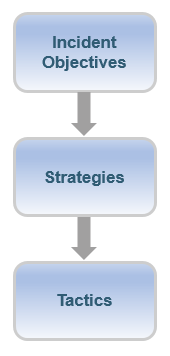 16
Elementos de un plan de acción de incidentes
Un Plan de acción de incidentes (IAP) cubre un período operativo e incluye: 
Qué se debe hacer 
Quien es responsible 
Cómo se comunicará la información. 
¿Qué se debe hacer si alguien se lesiona?
El período operacional es el período de tiempo programado para la ejecución de un conjunto dado de acciones tácticas como se especifica en el IAP.
17
Ciclo de planificación del período operacional (Planificación P)
El Plan de acción de incidentes se completa en cada período operacional utilizando la progresión de reuniones y reuniones informativas en el Ciclo de planificación del período operacional (Planificación P). La Planificación P es una representación gráfica de la secuencia y la relación de las reuniones, los períodos de trabajo y las reuniones informativas que comprenden el ciclo de planificación del período operacional.
18
Revisión de conocimientos 2
Instrucciones para el alumno: revise la situación a continuación y seleccione las tácticas que apoyan el objetivo y la estrategia.  
Las fuertes lluvias amenazan con romper una presa. Un objetivo del incidente y su estrategia y táctica son las siguientes: 
Objetivo: Disminuir la probabilidad de inundación reduciendo el nivel del reservorio a 35 pies para las 0800 de mañana. 
Estrategia: Bombear agua desde embalse. 
Tácticas: _____________________________ 
Use bombas montadas en camiones que funcionan desde la carretera hasta el aliviadero y bombas portátiles en el lado este que descargan en Murky Creek. 
Informar a la comunidad de los riesgos potenciales y evacuar a los residentes río abajo que están más cerca de la represa.
 
Responder:
19
Planes de preparación y acuerdos.
El Comandante del incidente, así como el Comando y el Estado Mayor, deben tener un conocimiento práctico de los planes y acuerdos de preparación jurisdiccional y de la agencia. 
Los planes de preparación pueden tomar muchas formas. Los planes de preparación más comunes son: 
Planes de operaciones de emergencia (EOP) federales, estatales o locales 
Directrices de funcionamiento estándar (SOG)
Procedimientos operativos estándar (SOPs) 
Políticas jurisdiccionales o de agencia.
20
Plan de Operaciones de Emergencia (EOP)
Los EOP se desarrollan a nivel federal, estatal y local para brindar una respuesta uniforme a todos los peligros que puede enfrentar una comunidad. 
Los EOP deben ser consistentes con el Sistema Nacional de Gestión de Incidentes (NIMS).
Visite este sitio web para acceder al Centro de recursos de NIMS: https://www.fema.gov/national-incident-management-system 
Visite este sitio web para acceder a la Guía de preparación integral (CPG) 101: Una guía para la planificación de operaciones de emergencia para todos los peligros: https://www.fema.gov/pdf/about/divisions/npd/CPG_101_V2.pdf
21
Acuerdos y pactos de ayuda mutua
NIMS establece que: 
Los acuerdos de ayuda mutua establecen la base legal para que dos o más entidades compartan recursos. Los acuerdos de ayuda mutua pueden autorizar la ayuda mutua entre dos o más comunidades vecinas, entre todas las jurisdicciones dentro de un estado, entre estados, entre agencias federales y / o internacionalmente. 
Las jurisdicciones deben ser parte de acuerdos con las jurisdicciones y / u organizaciones apropiadas de las que esperan recibir, o a las que esperan brindar asistencia. Visite este sitio web para revisar la página de Gestión de recursos y ayuda mutua dentro del Centro de recursos del NIMS:
https://www.fema.gov/resource-management-mutual-aid
22
Acuerdos y acuerdos de ayuda mutua (continuación)
La ayuda mutua es la provisión voluntaria de recursos por parte de agencias u organizaciones para ayudarse mutuamente cuando los recursos existentes son inadecuados. 
La gestión de recursos de NIMS describe cómo la ayuda mutua permite que las jurisdicciones compartan recursos entre socios de ayuda mutua
Temas del Acuerdo de Ayuda Mutua 
Los acuerdos de ayuda mutua pueden incluir algunos de los siguientes temas:
Reembolso: los servicios de ayuda mutua son pagados o no pagados (por ejemplo, basados ​​en la prestación de servicios recíprocos). Algunos acuerdos de ayuda mutua especifican parámetros de reembolso. 
Reconocimiento de licencia y certificación: pautas para asegurar el reconocimiento de licencias a través de límites geopolíticos. 
Procedimientos de movilización (solicitud, envío y respuesta): procedimientos específicos para que las partes soliciten y envíen recursos a través de la ayuda mutua. 
Protocolos para la interoperabilidad de voz y datos: Protocolos que especifican cómo las diferentes comunicaciones y los sistemas de TI comparten información.
Protocolos para la gestión de recursos: plantillas estándar para empaquetar recursos basados ​​en las definiciones de tipificación de recursos de NIMS y / o sistemas de inventario locales.
23
Ayuda mutua y asistencia: todos los niveles
Los acuerdos de ayuda mutua y los acuerdos de asistencia se utilizan en todos los niveles de gobierno: 
Las jurisdicciones locales participan en ayuda mutua a través de acuerdos con jurisdicciones vecinas. 
Los estados pueden participar en ayuda mutua a través del Pacto de Asistencia de Manejo de Emergencia (EMAC). 
Las agencias federales se ofrecen ayuda mutua entre sí y a los estados, tribus y territorios bajo el Marco de Respuesta Nacional (NRF).
Compacto de Asistencia de Manejo de Emergencias (EMAC) 
EMAC es un convenio de ayuda mutua ratificado por el Congreso que define un sistema no federal de estado a estado para compartir recursos a través de las líneas estatales durante una emergencia o desastre. Los firmantes incluyen los 50 estados, el Distrito de Columbia, Puerto Rico, Guam y las Islas Vírgenes de los EE. UU. Las relaciones únicas de EMAC con estados, regiones, territorios y organizaciones federales, como FEMA y la Oficina de la Guardia Nacional, le permiten mover una amplia variedad de recursos para satisfacer las necesidades de las jurisdicciones.
24
Información derivada de los planes
Los planes pueden incluir información sobre: 
Peligros y riesgos en la zona.
Recursos en el área.
Otros acuerdos y planes formales. 
Información de contacto para administradores de agencias y personal de respuesta.
Otra información pertinente
25
¿Qué afirmaciones a continuación son VERDADERAS y cuáles son FALSAS? 
Los planes de operaciones de emergencia deben ser coherentes con el Sistema Nacional de Gestión de Incidentes (NIMS). 
Responder: 
El período operacional es un período fijo de 12 horas dentro del cual se deben completar las tácticas. 
Responder:
La ayuda mutua es la provisión obligatoria de recursos por parte de agencias u organizaciones para ayudarse mutuamente cuando los recursos existentes son inadecuados. Responder: Los 50 estados, el Distrito de Columbia, Puerto Rico, Guam y las Islas Vírgenes de los EE. UU. Pueden participar en ayuda mutua a través del Compacto de Asistencia para el Manejo de Emergencias (EMAC). 
Responder:
26
Lección completada
Ha completado la lección Delegación de Autoridad y el Manejo por Objetivos. Ahora podrás describir:
El proceso de delegación de autoridad. 
Alcance de la autoridad.
Administración por objetivos. 
La importancia de los planes y acuerdos de preparación. 
La próxima lección tratará áreas funcionales y posiciones.
27